LGN - 478 e 479 Genética e Questões SocioambientaisUniversidade de São PauloEscola Superior de Agricultura "Luiz de Queiroz”Departamento de Genética
Profa. Dra. Silvia Maria Guerra Molina
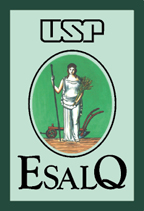 Piracicaba2013
Ciência, tecnologia e desafios socioambientais- que respostas já temos???
DISCUSSÃO
Há quatro fatores mais ou menos significativos entre as diferentes sociedades:1. dano ambiental2. mudança climática3. vizinhança hostil4. parceiros comerciais amistososE um fator sempre significativo:5. respostas da sociedade aos seus problemas ambientais
Pela primeira vez na história, enfrentamos o risco de um colapso global. Mas também somos os primeiros a desfrutar da oportunidade de aprender com o que ocorre com sociedades em toda parte do mundo atual, bem como com o que ocorreu em sociedades do passado.
há oito categorias de “ecocídio” tradicionais:- desmatamento- destruição do hábitat- problemas com o solo (erosão, salinização e perda de fertilidade)- problemas com o controle da água- sobre-caça- sobre-pesca- efeitos da introdução de outras espécies sobre as espécies nativas- aumento per capita do impacto do crescimento demográficomais quatro categorias “novas”:- mudanças climáticas provocadas pelo homem- acúmulo de produtos químicos tóxicos no ambiente- carência de energia- utilização total da capacidade fotossintética do planeta
Contribuições da Ciência, medidas mitigadoras:Abordagens: -Etnoconhecimento. -Biodiversidade. -Diversidade Genética. -Genética de Populações. -Filogeografia. -Remediações e Tratamentos dos resíduos e estragos gerados
Etnoconhecimento: O saber de um povo, etnia, populações tradicionais.O conhecimento próprio deles, desenvolvido em suas interações ecológicas com o ambiente onde vivem.Guarda informações importantes para a adaptação humana.Informações relevantes sobre manejo de recursos naturais em povos tradicionaisConhecimentos que pertencem à tradição oral.Contribuem para a diversidade fenotípica humana.
Para realizar pesquisa nessa área o pesquisador necessita de conhecimentos interdisciplinares e de aprender a metodologia geradora de dados apresentada em Posey, onde o sentido e a lógica do informante são o guia das conversações e perguntas e categorias de classificação do universo do pesquisador não devem ser impostas ao informante.
Exemplos de Linhas de Pesquisa:EtnobiologiaEtnobotânicaEtnoecologiaEtnoictiologiaEtnofarmacologiaEtnoagriculturaEtnotaxonomiaEtnozoologiaetc.- conceito relevante: Sociobiodiversidade -
Ex.: importância e possibilidade de aplicações práticas desse tipo de conhecimentoA Calatea lútea é uma planta silvestre passível de cultivo, que cresce em locais pantanosos e que tem na superfície de suas folhas uma cera similar à carnaúba com aplicações de alto valor.Pode ser cultivada para exploração econômica sem a necessidade de destruição do ecossistema local, pois não requer a drenagem de pântanos. Assim, seu cultivo pode representar uma alternativa de exploração econômica desse tipo de ambiente, sem degradá-lo.--------------------------------------------------------------------------------Fonte do exemplo: Posey, D. Etnobiologia: teoria e prática. Summa Etnológica Brasileira, vol1. Etnobiologia. P. 15-28. Petrópolis, RJ/FINEP. 1986.
Exemplos de trabalhos na área:LIMA, ANTÔNIO ALMERICO BIONDI ETNOCONHECIMENTO E EDUCAÇÃO DE TRABALHADORES/AS NA AMAZÔNIANúcleo Trabalho e Educação da Faculdade de Educação da Universidade Federal da Bahia (NUTE/FACED/UFBA) I Encontro de Etno Biologia e Etnoecologia da Região Norte - Sociedade Brasileira de Etnobiologia e Etnoecologia - Seccional Norte, 2001, Manaus. SOUZA, MILENA RAMIRES DEEtnoconhecimento caiçara e uso de recursos pesqueiros por pescadores artesanais e esportivos no Vale do Ribeira ESALQ-CENA/USP – PPGI-Ecologia Aplicada, 2004.
FilogeografiaEstuda os componentes históricos e filogenéticos das distribuições espaciais das linhagens gênicasEstuda os princípios e processos que governam a distribuição geográfica de linhagens genealógicas, especialmente aquelas entre espécies próximas ou dentro das espécies.
Filogeografia – metodologiasPela comparação de seqüências de DNA de indivíduos através da distribuição geográfica de uma espécie, podemos reconstruir as genealogias dos genes, ou árvores genéticas, que refletem as relações evolutivas entre populaçõesAnálise espacial das linhagens dos genes: comportamento, morfologia, moléculas
TécnicasRAPD (Random Amplification of Polymorphic DNA)RFLP (Restriction Fragment Lenght Polymorphism)SeqüenciamentoRelógio molecularTaxa= número de diferenças genéticas / 2x o tempo de divergência de A e B
Para que serve a filogeografia ?Impacto antropogênico: Elefante asiático (Elephas maximus)3000-4000 anos fragmentação e redução do tamanho da populaçãoAtualmente 55 mil indivíduos
Impacto antropogênico afetou a variação genética e a estrutura populacional?Filogeografia combinada com a paleontologia, geologia e história humana para criar cenários evolutivosGenealogia dos Genes e sua associação com a distribuição geográfica---------------------------------------------------------------------Fonte: FILOPAR - Bases Históricas para Manejo Ambiental da Planície Costeira do Estado do Paraná: Barreiras, Filogeografia Populacional e Variabilidade Genética. s/d
Filogeografia e diversidade genética de Conopophaga lineata (Passeriformes,Conopophagidae) em Minas Gerais utilizando citocromo bVilaça, ST1; Sari, EHR1; Marini, MÂ2; Santos, FR1. 1Laboratório de Biodiversidade e Evolução Molecular, Departamento de Biologia Geral, Universidade Federal de Minas Gerais. 2Laboratório de Ecologia e Conservação de Aves, Departamento de Ecologia, Universidade de Brasília.II Simpósio de Genética de Aves, 2005, São Carlos. Resumos II Simpósio de Genética de Aves, 2005. A filogeografia é um método que contextualiza temporal e espacialmente a diversidade genética populacional e é utilizada como um diagnóstico do status de conservação da espécie estudada.
FILOGEOGRAFIA DE Hymenaea stigonocarpa, O JATOBÁ-DO-CERRADO Ramos, ACS*; Lemos Filho, JP§; Santos, FR*; Lovato, MB* *Departamento de Biologia Geral, §Departamento de Botânica, Instituto de Ciências Biológicas, Universidade Federal de Minas Gerais. anaramos@ufmg.br51º CONGRESSO BRASILEIRO DE GENÉTICA, 2005
Outros exemplos: (51º CONGRESSO BRASILEIRO DE GENÉTICA, 2005 ) GA170 – Aferição do estado de conservação do maior mamífero endêmico do Brasil com uso de ferramentas genéticas. Duarte, JMB; Garcia, JE; Vogliotti, A; Gonzalez, S.; Talarico, AC; Oliveira, EJF de; Rodrigues, FP; Cheffer, R.; Maldonado, J.GA172 – Caracterização genética da população de  cachorro-do-mato (Cerdocyon thous) do Parque Nacional das Emas. Rodrigues, FM; Bossois, LM; Resende, LV; Pádua,GCC; Telles, MPC; Jácomo, ATA; Silveira, L.GA173 – Relacionamento genético e organização espacial em uma população de lobo guará (Crhysocion brachyurus, Illiger,1815) do Parque Nacional da Emas, Goiás. Rodrigues, FM; Diniz-Filho, JAF; Telles, MPC;Resende, LV; Tôrres, NM; Jácomo, ATA; Silveira, L.; Soares, TNGA175 – Identificação e otimização de marcadores moleculares para análises populacionais de canídeos neotropicais. Rodrigues, MLF; Lima-Rosa, CAV; Bonatto, SL; Elzirik, E;
Biogeografia é o estudo da distribuição de plantas e animais. Os biogeógrafos têm interesse em explicar os processos que levaram à atual distribuição de plantas e animais sobre a Terra. Métodos: localização geográfica dos fósseis, as espécies de organismos capazes de se dispersarem para ilhas oceânicas e os aspectos geológicos de uma região.--------------------------------------------------------------------Gibson, J. Biogeografia histórica da América do Sul, Parte I:  Vertebrados Vivos. Geoscience Research Institute - Geoscience Reports, Número 25, p.1-6. 1998.
Contribuições da Ecologia de Populações e Genética de Populações aos Estudos de Impacto Ambiental e Relatórios de Impacto AmbientalEx: Método de Modelos Matemáticos-------------------------------------------------------------------Fonte: Silva, Elias Técnicas de Avaliação de Impactos Ambientais – Série Saneamento e Meio Ambiente – Manual nº 199 – Centro de Produções Técnicas. Viçosa,1999, 64p.
Supondo que a seguinte relação Matemática tenha a capacidade de estimar a população residual (que sobreviverá) de uma dado animal, quando se desmata uma área para implantar um aeroporto com 10 hectares, num determinado município brasileiro:P= 2x + 5y; sendo:P = população residual (que sobreviverá) do animais;x = nº de hectares de mata que restará após o desmatamento necessário À implantação do aeroporto;y = nº de hectares de cerrado que restará após o desmatamento necessário à implantação do aeroporto
Admita ainda que, o local onde se pretende implantar o aeroporto tenha a seguinte cobertura vegetal em termos de área:Mata = 17 hectaresCerrado = 21 hectares
Suponha agora que se decidiu pelas seguintes alternativas de desmatamento para implantação do referido aeroporto:Alternativa A = 7 hectares de mata e 3 hectares em cerrado;Alternativa B= 3 hectares de mata e 7 hectares em cerrado;Alternativa C= 10 hectares em mata;Alternativa D = 10 hectares em cerrado.
Após os cálculos, qual a melhor alternativa para a implantação do aeroporto, em termos do valor de P?Qual o valor do P apara a alternativa testemunha, ou seja, não implantar o aeroporto?
Respostas:Alternativa A:P = 2(10) + 5(18) = 110Alternativa B: P = 2(14) + 5 (14) = 98Alternativa C:P= 2(7) + 5(21) = 119Alternativa D:P= 2(17) + 5(11)=89Alternativa Testemunha:P = 2(17) + 5 (21) = 139 (não implantar o aeroporto)
Portanto a melhor alternativa para implantação do aeroporto em termos do valor de P é a C, já que resultará em uma população sobrevivente estimada de 119 indivíduos, ou seja, a maior entre as alternativas propostas.A alternativa testemunha, por sua vez, apresenta um valor de P igual a 139 indivíduos, o que significa dizer que é esta a atual população do animal na área.
Exemplo de questões relevantes relacionadas  à Ecologia de Populações e Genética de Populações que não estão sendo consideradas no uso de modelos como esse:- Qual a diversidade genética dos animas da região e sua dispersão?- Qual o sistema reprodutivo dos organismos eliminados?(em vegetais: plantas autógamas e alógamas)- Quais as relações ecológicas desses animais com a vegetação local?E com outras espécies locais?
Prospecção e Melhoramento Genético de Fungos Filamentosos para o processamento biotecnológico de fibras lignocelulósicas (resíduos das atividades agroindustriais) - Laboratório de Ecogenética de Resíduos Agroindustriais e Ecologia Humana